So, you want to be a CISO?
[Speaker Notes: In the spirit of the conference theme, I’ve subtitled this
A Nerd's Journey from the Technology Deck to the Captain's Chair
And that’s going to be it for the pirate talk today…

First of all, thank you all for coming. To the LAST talk in the place FARTHEST away.  So, you’re either interested or lost.
SPC is an incredible event and I’m humbled to be presenting to you
And I’d love your feedback, via the form or an email or whatever
I’m Christian Hamer, and I’m lucky enough to be the CISO of Harvard University
A bit of background:
I’m a big nerd
A few years ago, I was tearing apart packets and doing forensics and incident response
While this talk is slightly more geared towards technical people, I hope there is something for everyone]
WHY ARE WE HERE?
2
[Speaker Notes: I wanted to give a talk
And I realized that I’m not qualified to give any talks that I wanted to listen to
After I got over the disappointment associated with that, I realized that there might be only one topic on which I’m qualified to speak
And it’s something that people ask me about from time to time – that is “how do I get to be a CISO?”
And I hope it’s interesting for you (remember to give me feedback on that)

The reality is that we do have a shortage of qualified people in our profession – and it may be most acute at the leadership level
So, while I’m going to point out some surprises I ran into and some compromises that I’ve had to make, I want to be clear that I have somehow ended up with my dream job – and if any of you think that this might be your dream job, then I really want to encourage you to pursue it – and I hope I can help with that just a bit

This is really my story – I’ll start with a quick recap of how I got here, talk about some surprises that greeted me when I did, tell you about what I do and don’t do and what skills are important, spend a while on lessons I’ve learned, and try to give some practical guidance about where to start if this still sounds like a thing that you want to do.]
PROLOGUE
3
[Speaker Notes: McDonald’s reject (you may want to leave now)
Steve and Sam and what I learned
Treat people with respect
Don’t ask people to do things you aren’t willing to do
Don’t be a jerk
Every one of you has had experiences that have shaped your perspectives on leadership too, whether you know it or not]
JOURNEY
4
[Speaker Notes: Graduated with a degree in Mech E
Started working with some friends who started an early internet company that built custom web applications (when the browser we used was Mosaic)
Did software development, got into systems administration, managed some of those functions, and got really interested in information security
Had a chance to do some of that and came to Harvard as a consultant
Consultant (1 year)
Security architect (3 years)
Director Architecture & Engineering (1 year)
Interim CISO (almost 1 year)
CISO (the last 4 plus)
At this point I’ve been at Harvard for 10 years and it’s been a 50/50 split of deep tech and leadership now]
SURPRISES
5
[Speaker Notes: It's actually not about the bits and bytes - turns out I had to get 30,000+ people to all the the right thing - “incent collective action with no direct authority”
I’m going to tell you about a specific surprise that came with each title, but first I need to tell you about the saving grace
Information Security was designated a CIO Council initiative, and each of those had a CIO sponsor
I was lucky to have the CIO of our Law School as the sponsor, who gets information security, is passionate and has a great perspective on things
He counseled me through both of these and I don’t think I would have taken some of the risks I did without his guidance
My very first crisis as interim - policy 
And my second one - team
We will be the experts on information security when everyone else says we are]
WHAT DO I NOT DO?
6
ACTUAL WORK
7
[Speaker Notes: Any tech work – or maybe a lot of what you used to do, whatever it was 
That said – I DO keep up on this stuff, to keep me sane and my passion strong]
KNOW EVERYTHING
8
[Speaker Notes: Know everything:
I don’t know everything that’s going on
I don’t know how to do everything we do
Don’t discount how hard this might be for you]
WHAT WOULD YOU SAY…YOU DO HERE?
9
[Speaker Notes: So, let’s talk about my responsibilities and some skills that I think are important]
RELATIONSHIPS, INFLUENCE
10
[Speaker Notes: Build relationships, influence people
"incent collective behavior with no direct authority" (or "influence without authority")]
What’s it going to take…to put YOU in a RISK-BASED INFORMATION SECURITY PROGRAM TODAY?
11
[Speaker Notes: You are the #1 sales and marketing person for the information security program
How many of you are introverts?
I am!  You're a salesperson now - that’s tough for us – you don’t need to embellish, but you do need to promote based on successes and opportunities]
STRATEGY, ROADMAP, GOALS
12
[Speaker Notes: Create and execute…
This is about figuring out what you’re going to do (and not do, which is hard for me, because I want to do everything), and get it done.  It can seem mundane, but this is actually great – this is how you get stuff done!]
POLICY
13
[Speaker Notes: Own it
This was new for me]
TEAM
14
[Speaker Notes: Build and manage
Management is hard and takes TIME…and you probably undervalue it (I did)]
LEAD
15
[Speaker Notes: You need to lead a team – which is different than managing
And you need to lead in really tough crises and make difficult decisions
The best advice I can give you, and I’ll come back to this one, is to be yourself.
After that, have a vision for what you want
Put an intention out there
Maybe it’s “we’ll be the experts in information security when everyone ELSE says we are”]
BUDGET
16
[Speaker Notes: You need to create and manage a budget
And this means doing the most with limited resources]
BOARD
17
[Speaker Notes: Present to the board (hopefully) and other stakeholders
I have advice about this for a different presentation…]
SIMPLIFY!
18
[Speaker Notes: Who really likes making sure the details are exactly right?
You need to simplify and stop loving the interesting details (or, still love them, but keep that on the downlow) 
if you're detail oriented, start enjoying the 80%!
Don’t let the perfect be the enemy of the good
THIS IS HARD.  AND IT’S CRITICAL!]
PATIENCE
19
[Speaker Notes: In my internal dialogue, I don’t feel like a patient person – but I’m told that people experience me that way]
LISTENING
20
[Speaker Notes: Even when you’re convinced that you’re right – ESPECIALLY then]
COMMUNICATIONS
21
[Speaker Notes: FAST]
COLLABORATION
22
[Speaker Notes: FAST
You have to be nice]
EMPATHY
23
[Speaker Notes: For your team, for your community – ALL THE TIME – especially when they are in a bad place]
COMPASSION
24
[Speaker Notes: Closely related to empathy
We learn about leadership from all sorts of people
I learned about this from my stepfather]
STORIES
25
[Speaker Notes: Tell ‘em!
This works for the board!]
DELEGATION
26
[Speaker Notes: Who struggles with this?
It’s not about getting someone to do it your way
Or their way
It’s about finding the new way we do it together]
PROJECT MANAGEMENT
27
[Speaker Notes: FAST]
NEGOTIATION
28
[Speaker Notes: FAST]
INCIDENT RESPONSE
29
[Speaker Notes: We’ll talk a little bit more about incident response
But you’ve got to be able to run it (and only when it’s REALLY bad)
Even if you don’t come from a technical background, you’re going to have to do some of this (not bits and bytes)]
RISK
30
[Speaker Notes: Presenting the risk with minimal FUD 
That said…as a profession, we don’t seem to be very good at assessing risk (unless you think it’s helpful that everything is a high risk)
DON’T OVERSTATE THE LIKELIHOOD – that’s an easy was to lose credibility]
LESSONS LEARNED
31
[Speaker Notes: Here are some of the things I’ve learned so far]
SOMEONE ELSE DOES THE WORK…BETTER THAN YOU
32
[Speaker Notes: You won't do technical work and, if you do it right, you'll hire people who can do it better than you 
This is both difficult and fantastic]
LOTS OF ADVICE*(*some worth what you paid for it)
33
[Speaker Notes: You'll get to hear an awful lot about what you're doing wrong or what you should be doing instead 
This is where that patience and listening comes in!  And your best judgment]
SLOW DOWN
34
[Speaker Notes: Use that patience
You HAVE TO be able to NOT REACT impulsively
Meditation and deep breathing help…seriously!]
IT’S NOT AS BAD AS YOU THINK
35
[Speaker Notes: Part of why you can slow down and not react is…
Nothing is as bad as you think it is
Somebody always has it worse than you
That’s the good news]
IT’S (also) NOT AS GOOD AS YOU THINK
36
[Speaker Notes: The bad news is that it’s also not as good as you think it is…
What to do about that?
Keep looking for ways to improveSeek out feedback]
QUESTIONS
37
[Speaker Notes: Who got where they are because they are really good at finding the right answer?
It’s NOT about always having the right answers
It’s about asking the right questions
Change your questions, change your life
Story of MechE lab (if time)]
YOUR PERCEPTION…IS MY REALITY
38
[Speaker Notes: If someone doesn't understand or doesn't see your idea or point, it's not their problem, you didn't explain it well enough]
FEEDBACK IS A GIFT
39
[Speaker Notes: We all get lots of feedback
And it it’s a gift it sometimes feels like one that was left on your doorstep and lit on fire
But, how else do we know what we can improve?
No matter WHAT it is, you need to resist that first reaction to argue and move to try to UNDERSTAND]
TRUST
40
[Speaker Notes: Building trust is critical – everyone will tell you that
But how do you do it?
one person at a time
years of it can be undone by one mistake by you or someone associated with you/your team
and admitting when you're wrong AND apologizing and meaning it is a great way to build it (as opposed to digging in, blaming, etc)]
SECURITY SAID…
41
[Speaker Notes: How many have ever had someone start a sentence like this and the next part is something crazy?
Another way to build trust is de-fanging the various mistruths that are often attributed (with good intentions) to security
Telling people that some things are actually OK to do is a great way to build trust]
CELEBRATE
42
[Speaker Notes: This is a HARD job – you have to be passionate to do it for any length of time because there aren’t a lot of wins
So, celebrate them.  Enjoy! – but have a short memory (for the good and bad - "next play")]
LEAD!
43
[Speaker Notes: Seize the opportunity to Lead!
I’ve told you patience is important and that you should “Slow Down”
When you see that opportunity to do something great, you have to go for it
Like many of you we rolled out 2SV to the campus in 2016
We got 65,000 people on it in 7 weeks
I never would have thought that could have happened even a few months before that
And when that opportunity came, it took a lot of work by a lot of people, but we seized it]
YOU DON’T HAVE ALL THE ANSWERS*(*and that’s OK)
44
[Speaker Notes: You might not even have some of them
I used to think I knew everything, and if you don’t believe it just ask me!
It is SO nice to not have to do that.
Don’t be afraid to not know everything – embrace it, make it a strength, it works!]
RUN TO THE PROBLEM
45
[Speaker Notes: Run to the problem – things WILL go wrong – but remember, it’s not what you did, it’s what you do next]
DIVERSITY, INCLUSION AND BELONGING
46
[Speaker Notes: We hear a lot about these terms these days, especially in information security
And I believe that’s a good thing
Let’s pause and look around the room
We all need to agree that we need to do better than this and that we CAN do better than this
Diversity makes your team stronger – and here’s where I really bought in – a bunch of people who look and/or think like you can solve a problem exactly one way
Inclusion/belonging is part of how you foster that
– can we please stop with “the network guy” or “the security guy” – we’re PEOPLE plain and simple and the WORDS we use MATTER
This is one where I KNOW I don’t know all the answers, but here’s what I’m trying to do
– have a vision, be self-aware, encourage people to tell me about my mistakes, and change when they do
Let’s all agree that we’re going to do our best to welcome everybody to our tent.  Goodness knows there’s enough room!]
THE “REALLY BAD DAY”
47
[Speaker Notes: You’re probably going to get a phone call or something at some time
I remember Friday June 19, 2015 like it was yesterday
Bill came into my office…
So, what do you do?]
1) FLY THE PLANE
48
[Speaker Notes: Anyone recognize this or know where it comes from?
This is the #1 thing on the checklist for pilots who experience engine failure
Because…if you forget to do that, it’s all over for you
DO NOT FREAK OUT
Take a deep breath
PEOPLE ARE LOOKING TO YOU AND YOUR DEMEANOR SETS THE TONE
Fake it ‘til you make it if you have to – I really think that’s good advice for a lot of what I’m talking about - it’s OK if you aren’t comfortable with it, but try]
2) NO BLAME
49
[Speaker Notes: Don't waste time blaming others and, more importantly, worrying if someone is going to blame you]
3) FOCUS ON THE PROBLEM
50
[Speaker Notes: And don’t get caught up in distractions that aren’t central to it]
4) ASK FOR THE HELP YOU NEED
51
[Speaker Notes: You can’t do everything and, no matter how good your team is, they can’t either
Asking for help is a sign of strength not weakness]
5) BEST NEXT STEP
52
[Speaker Notes: Hopefully you had a plan before it all started
– but we’ve all heard “no plan survives contact with the enemy”
- and “everybody has a plan until they get punched in the mouth”
What is the best next step?
It’s OK if you don’t know anything after that
If you have some idea of where you think you want to end up and you know specifically what you need to do next, you’re OK]
THE TWO THINGS I LEARNED AT UNIVERSITY…
53
[Speaker Notes: I joke that I learned one thing in undergrad and one thing in grad school…]
1) DRAW A PICTURE!
54
[Speaker Notes: This is what I learned in undergrad…
Pictures really are worth a thousand words
One of the best ways to get everybody on the same page is this
It may be a technical drawing
It may be a Venn diagram of impacts to people (that worked really well for me once)
But this is critical to making sure that:
You understand what is happening
Everyone else has THE SAME shared understanding]
2) HOW DO YOU KNOW?
55
[Speaker Notes: How do you know that?
People are going to come at you fast and furious with “facts” about all sorts of things
You CANNOT take these on faith
Unless and until someone can slow down and demonstrate evidence for a claim, you need to treat it as a theory not a fact]
BUILDING YOUR TEAM
56
[Speaker Notes: How about building a team? 
  Starts with authentic leadership 
  That means whatever it should to you and there’s no right answer, it’s about what YOU are comfortable with
  It may have been informed by role models, but ultimately it’s up to you
  Who has heard the term “work face”?
  No work face! 
  For me that means jumping into problems and trying to make sure people know that I won’t ask them to do anything that I’m not prepared to do
  This is not always a great approach…but it’s who I am…

  Have a vision – describe to your team where you want to be and how you want to get there 
  Be selective and be patient in hiring 
  When it works, it's like magic]
HOW DO YOU GET THERE?
57
[Speaker Notes: So I’ve spent a long time talking about me – my journey, what I do, and what I’ve learned along the way
But, if this seems like something you want to do – and as I’ve said, we NEED you - what can YOU do right now to take steps in this direction]
WELL, HOW DID I?
58
[Speaker Notes: I'm not sure, I didn't used to have a plan – but it started with the intention that became clear to me in 2009
I really think it starts there
Not “I want to” but ”I’m GOING to”]
LEAD FROM WHERE YOU ARE!!!
59
[Speaker Notes: This is a MOR-ism and one in which I deeply believe
If you think you have to wait for a title to be able to do certain things, you’re not going to get there
Think of yourself as a leader NOW (“How about now?”)
Take the opportunity to make change where you can
Jump in the void when you see it]
RUN TO THE PROBLEM
60
[Speaker Notes: This is part of leading from where you are
You’ve heard me say this already, but you can do this now!
Don't be part of a group that looks at a problem and waits for someone else to take responsibility – do SOMETHING
“Own security” - whether or not the problem is hard we have to own it.
We may or may not be able to fix it, but if we don’t try no one else will.]
DO THE DIRTY WORK
61
[Speaker Notes: Sign up for the hard projects – the more political/non-technical challenges the better!
It was one of these that, I think, contributed to my being named interim CISO]
COORDINATE IR
62
[Speaker Notes: Become the go to for coordinating and leading IR – if you’re a technical person, this does not mean doing forensics
You need to lead the process – and this is something anyone can do whether your background is or is not technical
The coordination, communication and decision-making is what will set you apart]
LEARN TO LISTEN
63
[Speaker Notes: Learn how to listen, even when you know you're right (especially when you know you're right) 
Maybe take a mindfulness or mindful listening class
The way that PEOPLE EXPERIENCE YOU is critical to your reputation]
BE A VOICE OF REASON, NOT FUD
64
[Speaker Notes: Dr. Barker probably put this better than I will but…
First of all, your organization is not here to do information security.  That is not in your mission.
So find out what is and embrace it.
Really, really, really think about risk (and likelihood) – take time to understand people’s business problems and tell them they SHOULD do things when they make sense (rather than tell them all the things they can’t do)]
SEEK EDUCATION
65
[Speaker Notes: Think about business school/classes as an alternative to some of the technical ones (which might be your comfort zone)
Take advantage of continuing education and look for topics like management and finance]
MANAGE PROJECTS
66
[Speaker Notes: Make sure that you can organize, execute and report on a project, collaborating with others
You can’t be known as the really smart person who has difficulty getting things done.
I’m not saying you need to go get your PMP certification, but you do need to demonstrate that you can get things done when it matters]
FIND A MENTOR
67
[Speaker Notes: If you don’t have one, go get one
I’ve told you how my almost-accidental experience with this was so critical
There are more and more formal programs for this – SPC has one!  And it’s great!
But you can also reach out and ask someone for help
This is a great and giving community, especially in higher ed
And you can start by just having a conversation with someone – “will you be my mentor?” doesn’t have to be, and shouldn’t be, the first question – or maybe come up at all the first time
Ask for advice]
DRESS FOR SUCCESS
68
[Speaker Notes: This might seem weird, but I think it’s important
Dress the way your boss does (at least)
Stop thinking of yourself as being in IT and dressing that way – look at how the leaders of your institution dress
The only thing worse than being overdressed is being underdressed]
FEEDBACK to:

the EDUCAUSE app

and/or:

christian_hamer@harvard.edu
[Speaker Notes: I was told I would have to make a jump from the technical world and could never go back. While I’ve embraced a lot of that jump, I’ve also held onto a bit of the technical – and sometimes it serves me well and sometimes it doesn't.  But I'm OK with that.  For anyone who is thinking about information security leadership in your career path, I hope you’ve found something helpful here, and I’d love to talk with you if I can help further.

Any questions?

FEEDBACK FORM!]
Special Thanks…
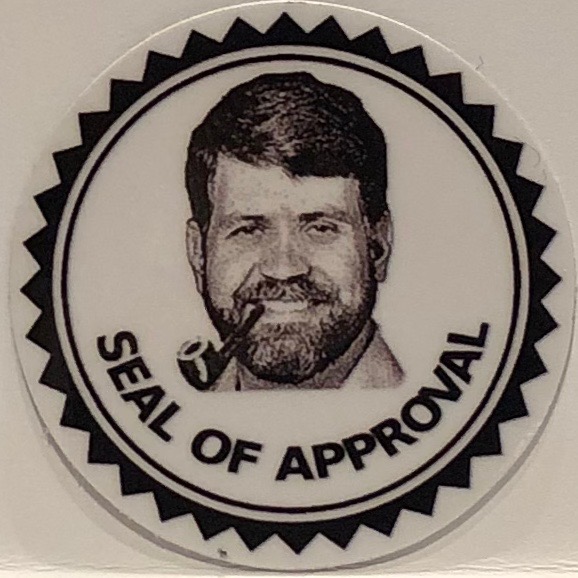 70
[Speaker Notes: One last thing…
A big thank you to Jesse Bowling from Duke, without whom this talk never would have happened!]